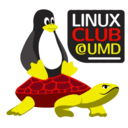 Linux Club @ UMD
General Body Meeting – 9/26/2024
About the club
Leadership:
Jack Doggett – President
Jeff Fisher – Vice President
Steven Yang – Treasurer
Michael Marsh – Advisor
Activities:
Meetings and workshops discussing Linux
Tutorials
Guest speakers and student presentations
Software development on Linux, Using Linux, etc.
Community of Linux users
Website:
https://linuxclub.umd.edu
Future Meetings
Thursdays at 6pm
Plan future colab meeting with ACM @ UMD, Presentation on using encryption tools on Linux
Ideas?
In the news today: New CUPS vulnerability in Linux
https://www.evilsocket.net/2024/09/26/Attacking-UNIX-systems-via-CUPS-Part-I/
Vulnerability in Unix systems using CUPS. Allows remote attacker to register as a new printer on victim machine, and use obsolete printer formatting settings to execute shell commands. When the victim prints to the attacker printer, a shell command is run. Remote code execution!
Insider in CERN CVE, exploit leaked to BreachForums
Check for cups-daemon install on public internet linux machines, disable or firewall block till patch. Using public wifi may make you vulnerable on laptop too, turn of cups-daemon till patch is available. Most likely a patch will remove FoomaticRIPCommandLine, the obsolete setting printers use to run bash scripts to execute print commands.
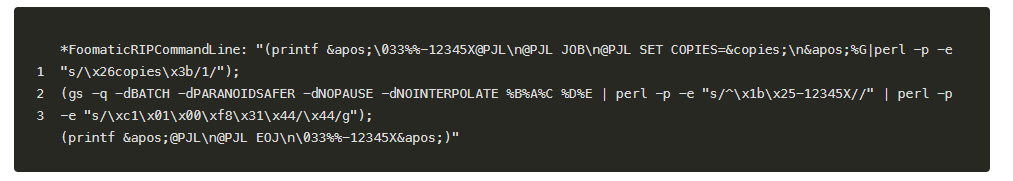